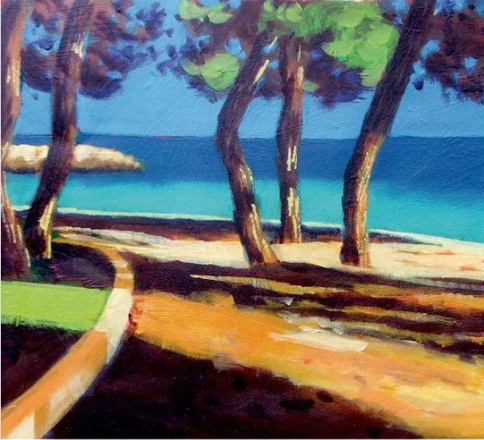 chapter 8
Writing Effective Paragraphs
The Structure of a Paragraph
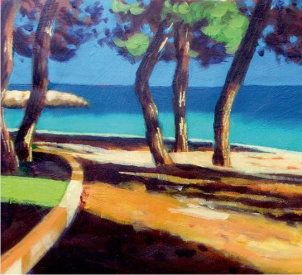 A well-developed paragraph contains:

A focused topic sentence

Unified, specific supporting details (definitions, examples, explanations, or other evidence)

Transitions and repetition that show how the ideas are related
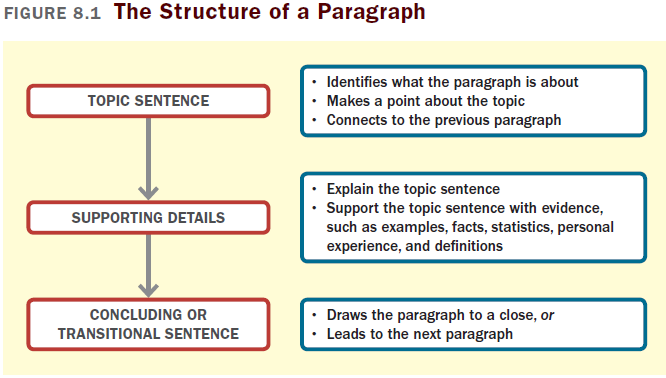 Writing a Topic Sentence
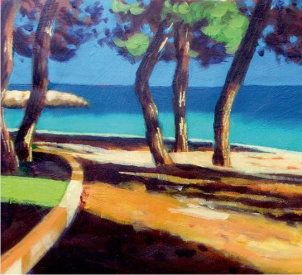 Think of the topic sentence as the thesis of the paragraph.

A topic sentence should be focused.

A topic sentence may preview the organization of the paragraph.

A topic sentence should support your thesis.

A topic sentence should be strategically placed.
Including Supporting Details
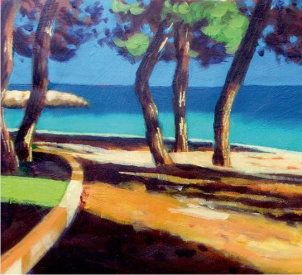 Effective paragraphs provide concrete details that work together to support the main point of the essay.

Effective paragraphs
Are unified
Are well developed
Provide specific supporting details
Are logically organized
Using Transitions and 
Repetition
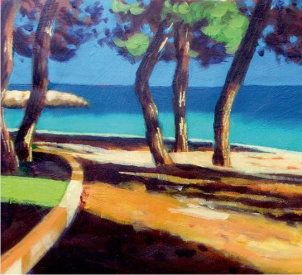 Use transitions to guide your reader from one idea to the next and help them follow your argument with ease. 


All the details should fit together, so the paragraph can function as a connected unit.
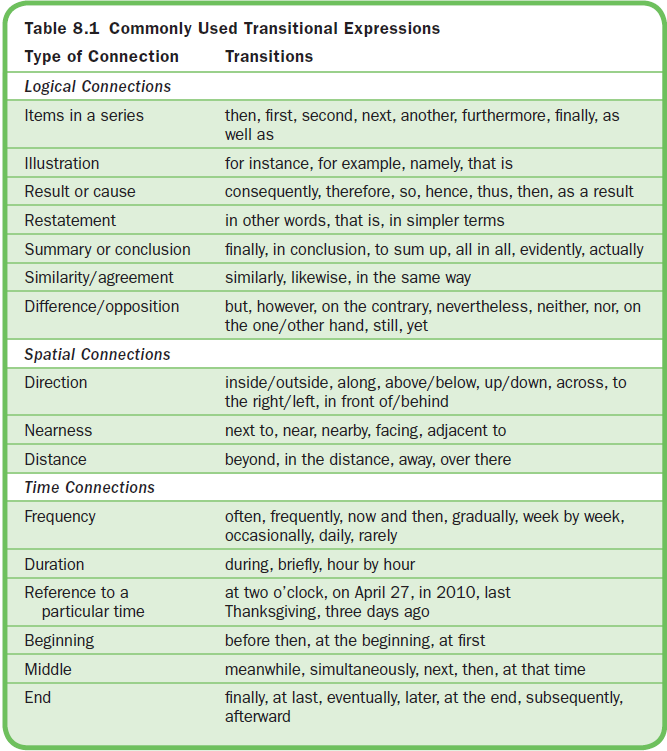